Единно определение на кардиогенен шок: Въвеждане на системата SCAI SHOCK
[Speaker Notes: SCAI – Society for Cardiovascular Angiography & Intenvention]
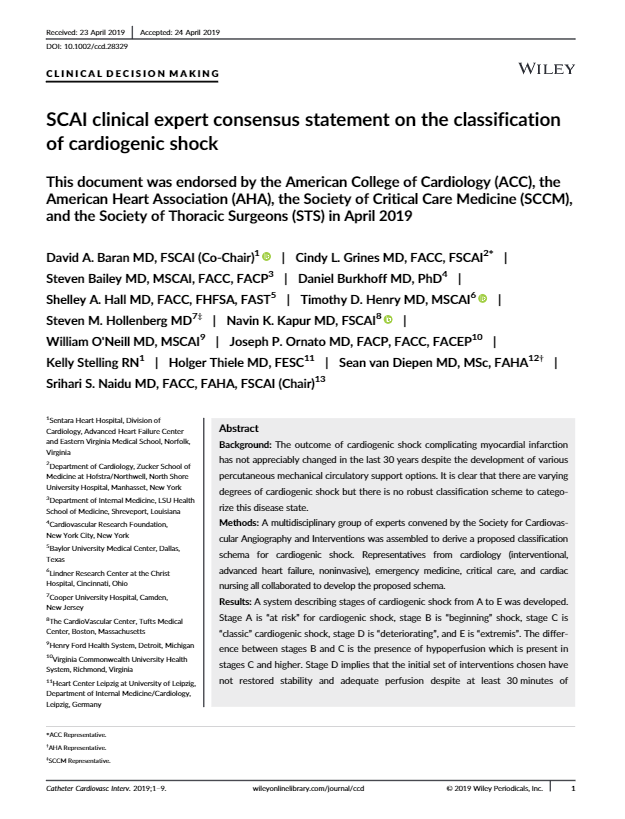 Консенсус на клиничните експерти за класификация на кардиогенния шок
David A. Baran MD, FSCAI (Co‐Chair); Cindy L. Grines MD, FACC, FSCAI; Steven Bailey MD, MSCAI, FACC, FACP; Daniel Burkhoff MD, PhD; Shelley A. Hall MD, FACC, FHFSA, FAST; Timothy D. Henry MD, MSCAI; Steven M. Hollenberg MD; Navin K. Kapur MD, FSCAI; William O'Neill MD, MSCAI; Joseph P. Ornato MD, FACP, FACC, FACEP; Kelly Stelling RN; Holger Thiele MD, FESC; Sean van Diepen MD, MSc, FAHA; Srihari S. Naidu MD, FACC, FAHA, FSCAI (Chair)

Baran, DA, Grines, CL, Bailey, S, et al. SCAI clinical expert consensus statement on the classification of cardiogenic shock. Catheter Cardiovasc Interv. 2019; 1– 9. https://doi.org/10.1002/ccd.28329
Какви са нашите терапевтични възможности?
Недостатъчност на лявата, дясната, или и на двете камери?
Това наистина ли е кардиогенен шок?
Каква е неговата тежест?
Ключови решения в диагнозата и лечението на кардиогенен шок
Персистиращо САКН < 90 mm Hg, което не отговаря само на инфузионно лечение.
Явява се като вторичен на предшестваща сърдечна помпена дисфункция.
Налице са симптомите на хипоперфузия при МОС < 2.2 l/min/m2 и БКН > 15 mmg Hg
Традиционно определениеза кардиогенен шок
[Speaker Notes: САКН – Систолично Артериално Кръвно Налягане
МОС – Минутен Обем на Сърцето
БКН – Белодробно Капилярно налягане]
САКН < 90 mmHg за 30 min.
Приложение на вазоконстриктори за поддържане на САКН > 90 mmHg.
При всички пациенти е прилагана ЕТИ.
При 90% от случаите е настъпил сърдечен арест.
Възстановeнo спонтанно кръвообращение до 20 min след инцидента.
При 70-80% от случаите е провеждана индуцирана контролирана хипотермия.
Симптоматика на хипоперфузия:
	- Серумен лактат > 7-8 mmol/l, pH 7.1-7.2
САКН < 90 mmHg за 30 min.
Приложение на вазоконстриктори за поддържане на САКН > 90 mmHg.
Клинична симптоматика на застой в белодробното кръвообращение.
Клинична симптоматика на тъканна хипоперфузия:
	- Серумен лактат > 2 mmol/l
	- Степенни промени в съзнанието
	- Часова диуреза < 30 ml/h
Детерминанти на кардиогенния шок
IMPRESS Проучване
IABP SHOCK II Проучване
[Speaker Notes: Липсата на общ език (уеднаквяване на изискванията и параметрите за проследяване ) възпрепятства развитието на изследванията за оптимална диагностика и управление на тези пациенти.]
Сърдечна недостатъчност
Интервенционална Кардиология
Общопрофилно ИО
ИО / Кардиология
Спешна Медицина
Кардиохирургия
Мултидисциплинарен подход
Експерти с различни специалности участват в изработването на тази система.
Това се подкрепя от AHA, ACC, STS и SCCM.
[Speaker Notes: AHA – American Heart Association
ACC – American College of Cardiology
STS – Society of Thoracic Surgery
SCCM – Society of Critical Care Medicine]
Новото определение/класификация на кардиогенен шок
Е лесно и интуитивно, без необходимост от допълнителни изчисления.
Дава възможност за детайлизиране на тежестта на шока.
E приложимо за бърза оценка при леглото на пациента.
Дава възможост за честа преоценка и прекласификация.
Може да бъде използвано както за ретроспективни проучвания за преоценка на изхода, така и за бъдещи изследвания за оптимално определяне на включваната популация.
Осигурява нов метод за комуникация между участниците в проследяването и лечението от мултидисциплинарния екип от едно или няколко отделения и дори различни болници.
Позволява прогностично различаване на заболеваемост и смъртност.
Лесно запомняне на номенклатурата (модел INTERMACS).
[Speaker Notes: INTERMACS - Interagency Registry for Mechanically Assisted Circulatory Support]
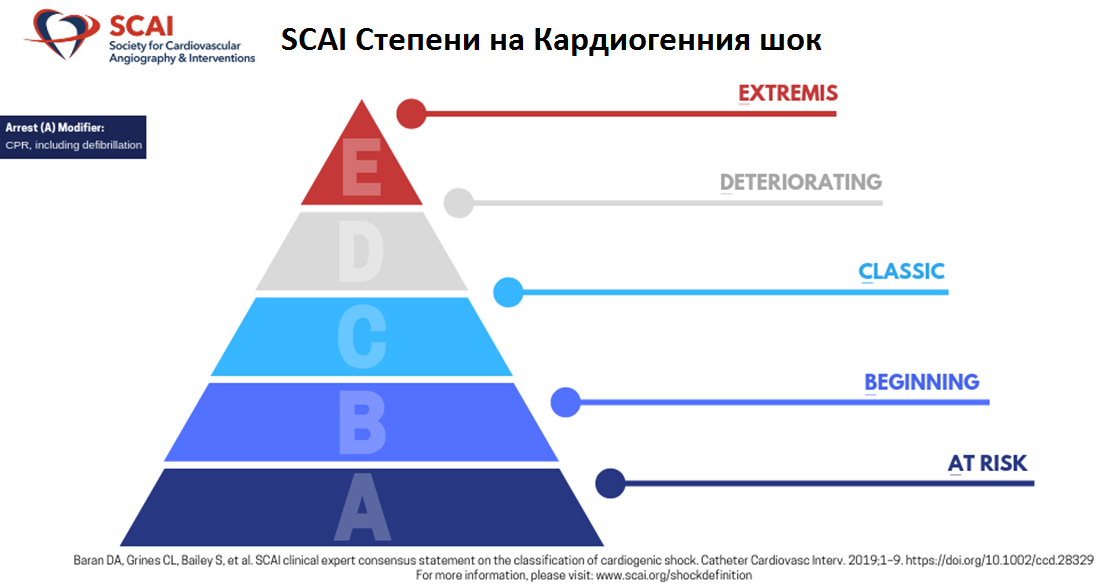 Степен А: Pисков
При пациента все още не е изявена симптоматиката на кардиогенния шок, но съществува риск от развитието й.
Това са пациенти с остър NSTEMI, STEMI, остра или обострена хронична  сърдечна недостатъчност.
Степен B: Начален
Пациентът е с изявена клинична симптоматика на относителна хипотензия или тахикардия, без  данни за тъканна хипоперфузия.
[Speaker Notes: BNP - B-type natriuretic peptide]
Степен C: Класически
Пациентът е с клинични данни за хипоперфузия, която налага приложение на инотропни средства, вазоконстриктори или перкутанна MCS за възстановяване на перфузията.
При тези пациенти е типично да се установи относителна хипотензия.
[Speaker Notes: CI – Cardiac Index – Сърдечен Индекс
CPO – Cardiac Output PowerPAC (if not done initially) - CPO=MAP х CO/451 W
CVP – Central Venous Pressure - Централно Венозно Налягане
GFR – Glomerular Filtration Rate
MCS - Mechanical Circulatory Support – Механично подпомагане на кръвообращението
PAPI - Pulmonary Artery Pulsatility Index PAPi = sPAP-dPAP/RA
PCWP – Pulmonary Capillary Wedge Pressure – Белодробно капилярно налягане
RAP – Right Atrial Pressure – Налягане в дясно предсърдие
ЧЕ – Чернодробни ензими]
Стадий D: Влошаване
Пациент, подобен на С, но тенденция към влошаване.
При тези пациенти е налице невъзможност за отговор на началните медикаментозни или процедурни интервенции.
[Speaker Notes: CPO – Cardiac Output Power
CVP – Central Venous Pressure - Централно Венозно Налягане
GFR – Glomerular Filtration Rate
MCS - Mechanical Circulatory Support – Механично подпомагане на кръвообращението
PAPI - Pulmonary Artery Pulsatility Index 
PCWP – Pulmonary Capillary Wedge Pressure – Белодробно заклинено налягане
RAP – Right Atrial Pressure – Налягане в дясно предсърдие
ЧЕ – Чернодробни ензими]
Стадий E: Екстремен
Пациент със спиране на сърцето, на който е провеждана КПР или поставен на ЕКМО.
Алтернативно подпомагане с множество различни интервенции.
[Speaker Notes: BiPAP -  Bilevel Positive Airway Pressure Ventilation – Режим на провеждана механична вентилация.
АКН – Артериално кръвно налягане
БЕА – Безпулсова електрическа активност
КТ – Камерна тахикардия
КМ – Камерно мъждене
ЧЕ – Чернодробни ензими
BNP – Natriuretic peptid]
Преоценка на риска при настъпил арест на сърцето
Всеки арест на сърцето, дори и краткотраен, налагащ приложение на дефибрилация или КПР:
SCAI SHOCK B(A) - Пациент с относителна хипотензия или тахикардия, прекарал присъствено камерно мъждене, успешно дефибрилиран, като остава БЕЗ клинични данни за хипоперфузия на тъканите.
Ако са налице данни за хипоперфузия след арест, пациентът е SCAI SHOCK C(A), като се нуждае от  начални усилия за подобряване на тъканната перфузия. Ако те нямат ефект, пациентът е в SCAI SHOCK D(A).
Случай #1
Жена на 57 години с внезапно започнала болка по време на домашна работа.
Болката не е преминала в продължение на 2 h при покой, което я накарало да се обърне към СПО.
АКН = 90/65 mmHg, СЧ = 101 /min.
Болната е котактна, адекватна и неспокойна.
Чисто везикуларно дишане двустранно, без находка от страна на СССистема.
Хладни крайници, с налични пулсации на перферните съдове.
ЕКГ данни за елевация на  ST в латералните отвеждания.
Приета в кардиоинвазивна лаборатория за спешна катетеризация.
[Speaker Notes: ANSWER: 

Stage B - Beginning]
Случай #1
Жена на 57 години с внезапно започнала болка по време на домашна работа.
Болката не е преминала в продължение на 2 h при покой, което я накарало да се обърне към СПО.
АКН = 90/65 mmHg, СЧ = 101 /min.
Болната е котактна, адекватна и неспокойна.
Чисто везикуларно дишане двустранно, без находка от страна на СССистема.
Хладни крайници, с налични пулсации на перферните съдове.
ЕКГ данни за елевация на  ST в латералните отвеждания.
Приета в кардиоинвазивна лаборатория за спешна катетеризация.
ОТГОВОР: Степен B “Начален”
[Speaker Notes: ANSWER: 

Stage B - Beginning]
Случай #2
Мъж на 62 години, постъпил в СПО с гръдна болка и ЕКГ данни за преден ОМИ без елевация на ST сегмента.
АКН 85/50 mmHg, СЧ= 115/min.
Студена и обляна с лепкава пот кожа.
Дребни влажни хрипове в основите на белия дроб.
Без шумове на сърцето.
Крайниците са без съществени изменения.
Насочен към лабораторията за стентиране.
Случай #2
Мъж на 62 години, постъпил в СПО с гръдна болка и ЕКГ данни за преден ОМИ без елевация на ST сегмента.
АКН 85/50 mmHg, СЧ= 115/min.
Студена и обляна с лепкава пот кожа.
Дребни влажни хрипове в основите на белия дроб.
Без шумове на сърцето.
Крайниците са без съществени изменения.
Насочен към лабораторията за стентиране.
ОТГОВОР: Степен C “Класически”
Случай #3
Мъж на 78 години, транспортиран с реамобил след като е колабирал.
Съпругата му съобщава, че последните му оплавания са били от силно изразена „тежест и болка в гърдите“.
Начален ритъм, оценен като камерно мъждене, възстановен след дефибрилация с 200 J.
Ендотрахеална интубация, осъществена още на терена.
“Стабилен” след обемно натоварване и приложение на Dopamine 20 mcg/kg/min по време на транспорта.
САКН 80 mmHg палпаторно, СЧ – 130 /min.
Дифузно разпръснати дребни влажни хрипове. Нововъзникнали шумове?
Студено тяло и крайници
ЕКГ данни за ЛББ.
Случай #3
Мъж на 78 години, транспортиран с реамобил след като е колабирал.
Съпругата му съобщава, че последните му оплавания са били от силно изразена „тежест и болка в гърдите“.
Начален ритъм, оценен като камерно мъждене, възстановен след дефибрилация с 200 J.
Ендотрахеална интубация, осъществена още на терена.
“Стабилен” след обемно натоварване и приложение на Dopamine 20 mcg/kg/min по време на транспорта.
САКН 80 mmHg палпаторно, СЧ – 130 /min.
Дифузно разпръснати дребни влажни хрипове. Нововъзникнали шумове?
Студено тяло и крайници
ЕКГ данни за ЛББ.
ОТГОВОР: Степен D(A) “Влошаване” с преоценка на риска
А от сега нататък?
Необходимо е представяне, публикуване и разпространение сред медицинските среди, които се занимават с проблема.
Узаконяване на класификацията чрез оценка на прогностичните й възможности и лекотата на използването й в базата данни.
Ранно разпознаване на шока и уточняване на степента, с цел управление на приложението на подходящи и своевременни лечение, процедури и грижи, като и пребазиране в центрове с необходимите възможности.
Изполване на класификацията за по-добро проспективно определяне на възможностите на MCS/ECMO и други терапевтични/процедурни възможности.
Вероятно бъдещите изследвания при подобни пациенти най-накрая ще намалят смъртността от кардиогенен шок.